Unit 5 
What day is it today?
WWW.PPT818.COM
nay    kay
say    may
pay    hay 
day    bay
way    ray
jay    lay
词缀:-ay
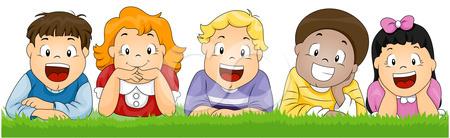 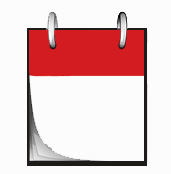 星期天
ay
S
u
n
d
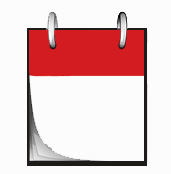 星期一
ay
M
o
n
d
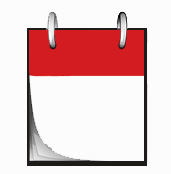 星期二
ay
ue
s
d
T
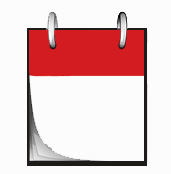 星期三
W
e
dn
es
d
ay
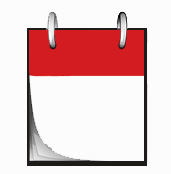 星期四
ay
Th
ur
s
d
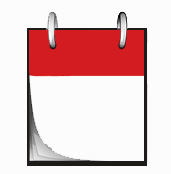 星期五
F
r
ay
i
d
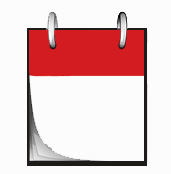 星期六
S
a
t
ur
d
ay
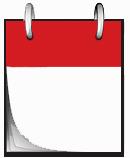 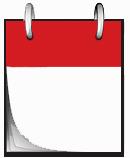 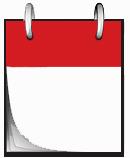 星期六
星期天
星期二
Tuesday
Saturday
Sunday
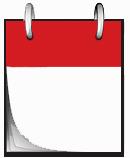 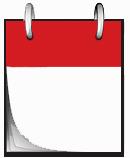 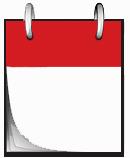 星期三
星期四
星期五
Wednesday
Thursday
Friday
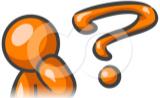 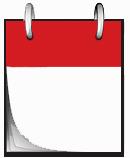 星期一
What day is it today?
Monday
It’s .......
What day is it today?
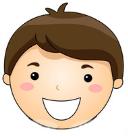 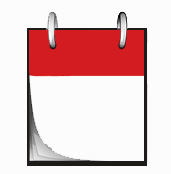 Thursday
It’s .......
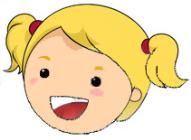 What day is it today?
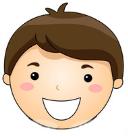 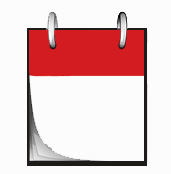 Wednesday
It’s .......
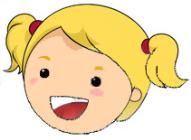 What day is it today?
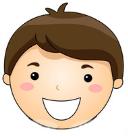 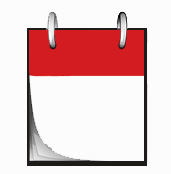 Friday
It’s .......
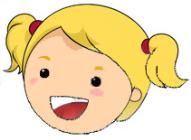 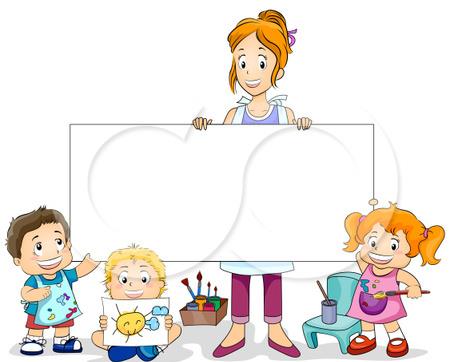 Sunday
Monday
Now you try.
Tuesday
Wednesday
Thursday
What day is it today?
Friday
Saturday
It’s .......
What’s your favourite day?
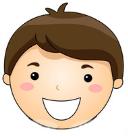 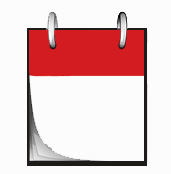 Tuesday
My favourite day is.......
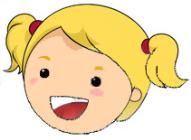 What’s your favourite day?
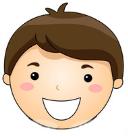 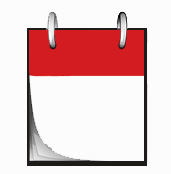 Friday
My favourite day is.......
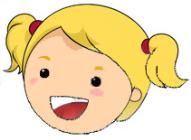 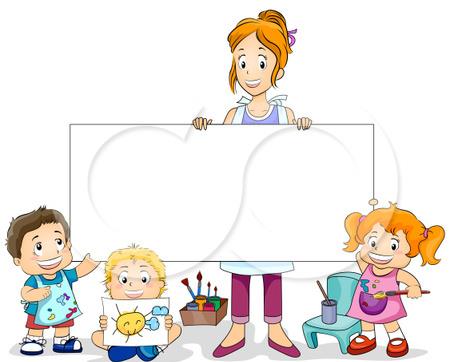 Sunday
Monday
Now you try.
Tuesday
Wednesday
Thursday
What’s your favourite day?
Friday
Saturday
My favourite day is.......
Chinese

Math 

English

PE 

Art 

Music 

Science 

Computer
learn to speak English 

sing songs

draw pictures

use numbers 

play computer games 

play sports 

read and write stories 

understand the world
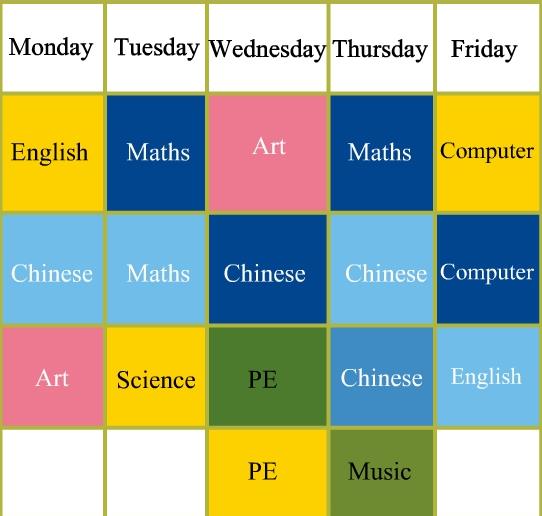 School timetable
(课程表)
What’s your favourite day?
My favourite day is.......
Why?
I have a ...lesson on ..., I like/love....